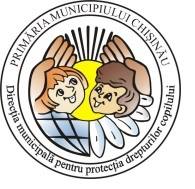 Direcţia Municipală pentru Protecţia Drepturilor Copilului
CAMPANIA DE PREVENIRE ŞI COMBATERE A FENOMENULUI CERŞETORIEI
Pentru pomii roditori fiecare floare este speranţa unui fruct, iar fiecare fruct dovada existenţei şi certitudinea perenităţii. Întocmai sunt pentru om visele şi faptele sale. Fiindcă, întocmai precum pomul, şi omul, pentru a rodi, trebuie mai întâi să înflorească. Pe cât de frumoase şi multe sunt florile speranţei în Anotimpul Tinereţii, pe atât vor fi de bogate şi îmbietoare roadele sale în cel al Dăruirii.
Relansarea campaniei de prevenire şi combatere a fenomenului cerşetoriei cu copii în situație de stradă, cu mesajul:
,,Nu le mai da bani! 
Ajutaţi-ne să-i protejăm!”
O problemă substanţială cu care se confruntă societatea la momentul actual reprezintă amploarea  fenomenului cerşetoriei cu implicarea copiilor. 
	Oraşul Chişinău, fiind capitala Republicii Moldova, cu multe posibilităţi şi „locuri interesante” este foarte atrăgător pentru copiii şi adolescenţii din familii social-vulnerabile din  toată ţara, care se deplasează încoace pentru a „câştiga” sau sunt aduşi de maturi şi impuşi „să facă bani”.
În scopul depistării copiilor în situaţie de risc, care vagabondează, cerşesc şi sunt implicaţi în diferite acţiuni ilegale pe teritoriul municipiului Chişinău, specialiştii Direcţiei Municipale pentru Protecţia Drepturilor Copilului organizează cu regularitate razii pe străzile capitalei, recepţionează, înregistrează şi se deplasează imediat la fiecare sesizare parvenită telefonic, prin e-mail, pe reţele de socializare sau pe alte căi de informare.
În scopul soluţionării problemelor copiilor care cerşesc şi vagabondează în stradă pe data de 15 februarie anul curent în municipiul Chișinău a fost deschis Serviciul de asistență stradală.
„Mamele” care cerşesc în stradă cu copii mici reprezintă o situaţie aparte. Vă aducem la cunoştinţă că în momentul depistării şi stabilirii identităţii cerşetoarei cu copil, Direcţia Municipală pentru Protecţia Drepturilor Copilului conlucrează cu Inspectoratele de Poliţie, instituţiile medicale, autorităţile tutelare locale din alte raioane (deoarece majoritatea femeilor care cerşesc cu copiii în stradă sunt din afara municipiului) şi alte organizaţii, după necesitate.
ÎN URMA EXAMINĂRII MAI MULTOR CAZURI, PUTEM CONSTATA URMĂTOARELE:
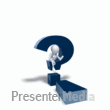 Ținând cont de cele expuse, Direcţia Municipală pentru Protecţia Drepturilor Copilului demarează o campanie de informare a cetăţenilor cu privire la fenomenul exploatării copiilor prin cerşetorie, cu scopul de a aduce la cunoştinţa opiniei publice urmările acordării banilor  copiilor impuşi să cerşească.
Prin această campanie îndemnăm toţi cetăţenii care remarcă un copil sau un matur cu un copil cerşind în stradă, să nu le oferiţi bani, ci să sesizaţi imediat la numărul 112 organele de Poliţie, care dispun de pârghii legale şi transport pentru a se deplasa imediat la faţa locului şi care ulterior vor implica autorităţile tutelare pentru a soluţiona cazurile acestor copii.
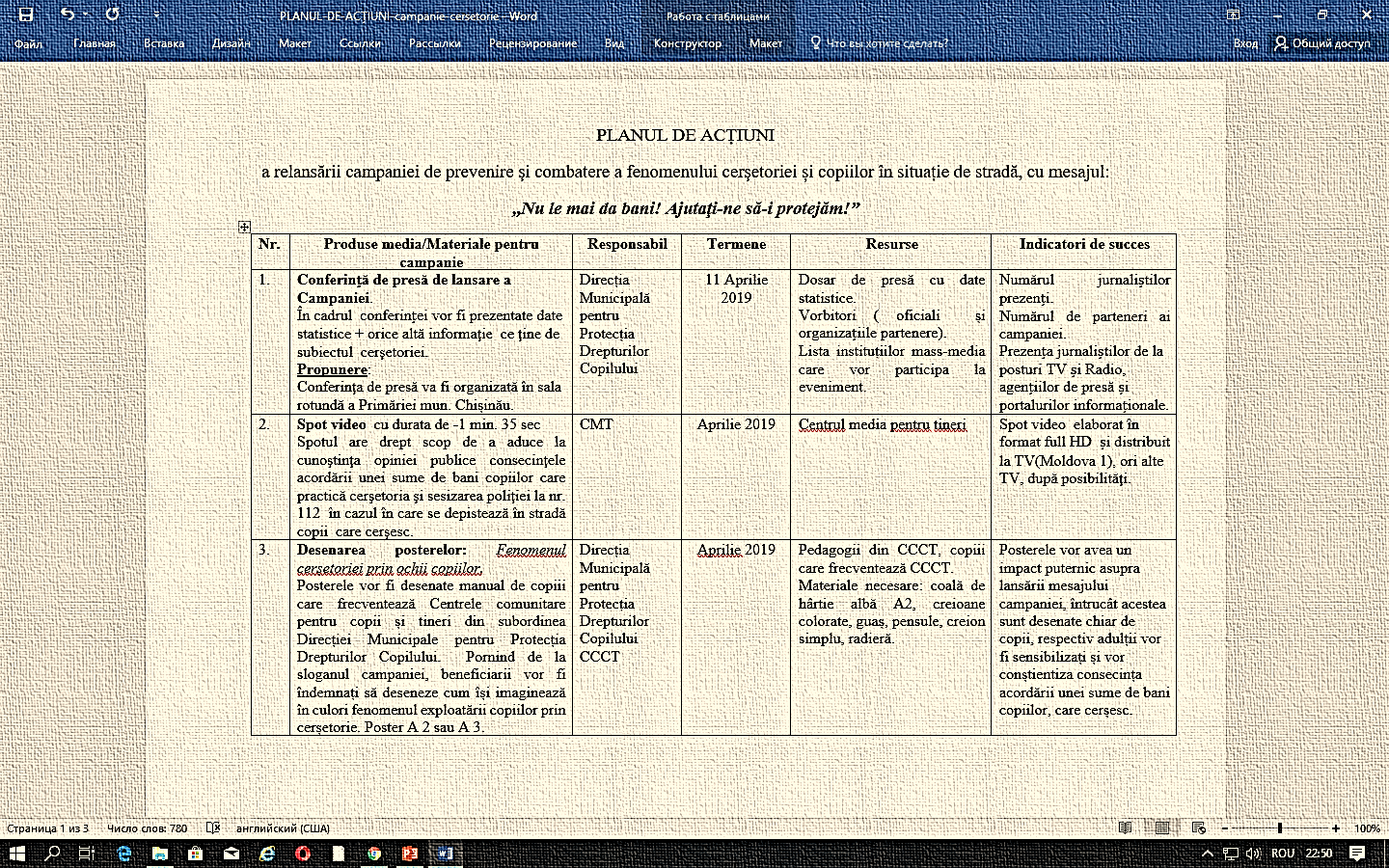 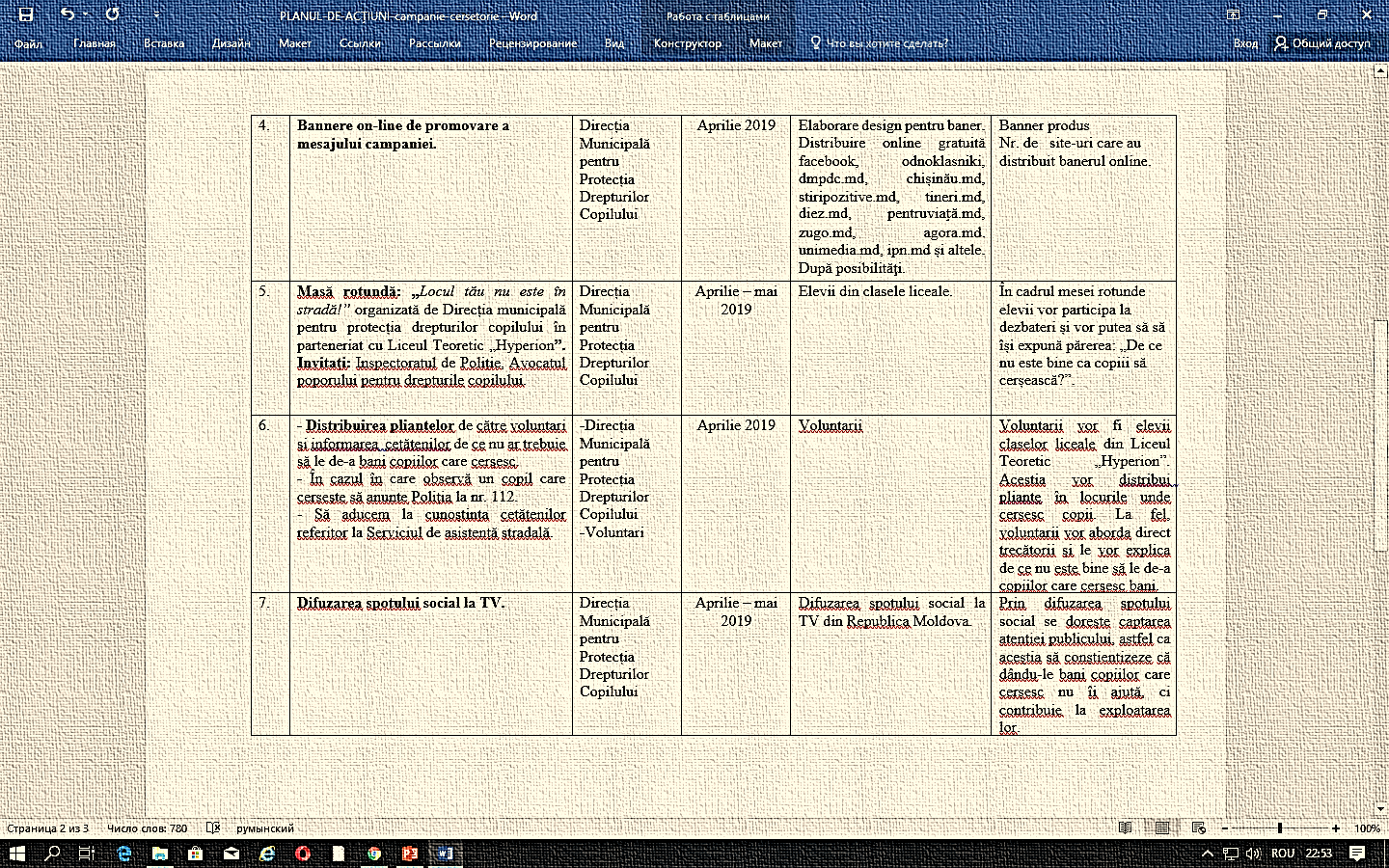 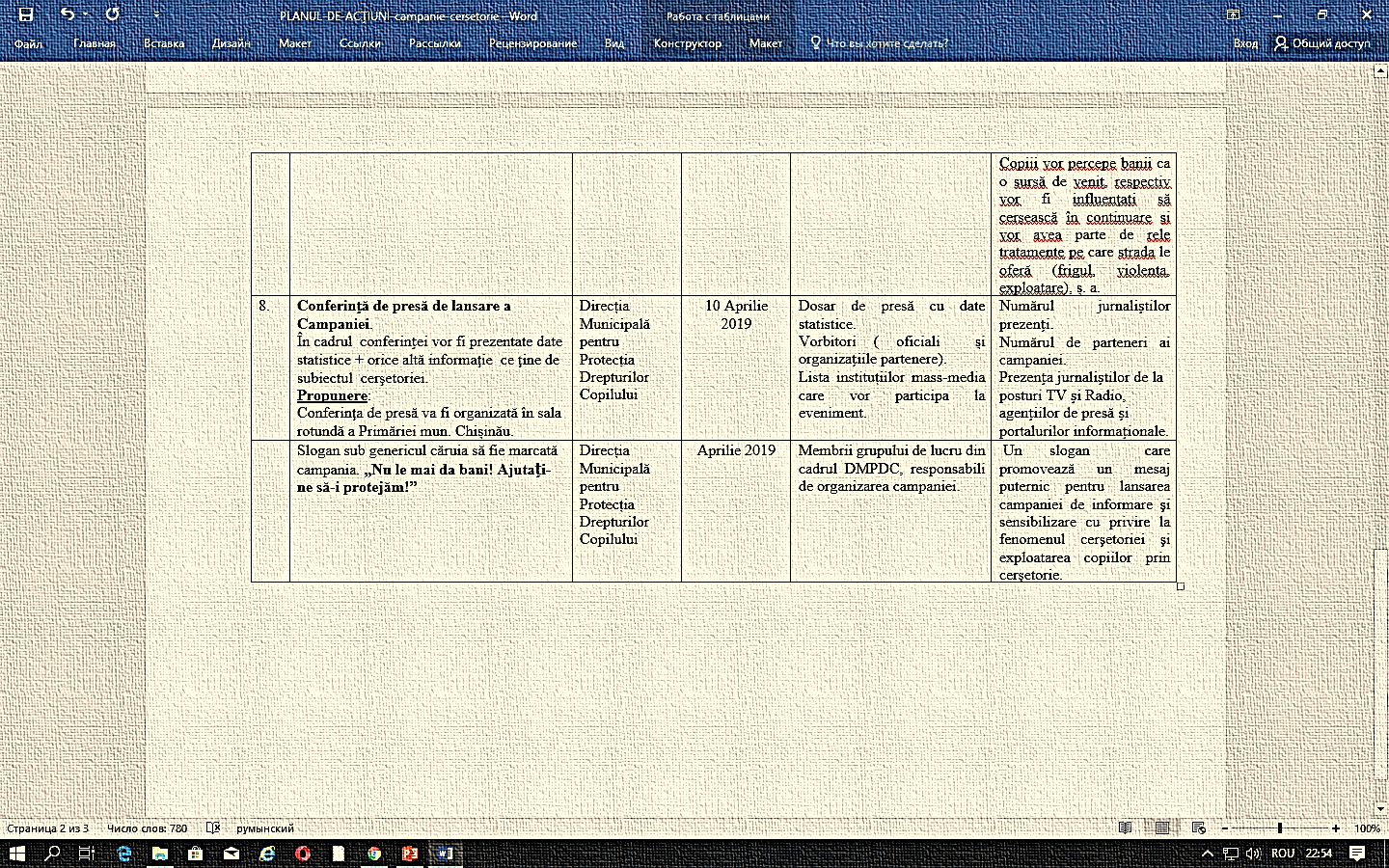 Vă mulțumesc pentru atenție!
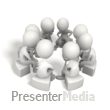